الصّف : الثالث المادة : لغة عربيّة نشيد الموضوع : الحدائق العامة
مخرجات التعلّم
1-	أن يقرأ  النصّ قراءة سليمة معبّرة
2-	أن يشرح المفردات الجديدة في النصّ
3-	أن يسمّي الشعور المناسب للأبيات 
4-	أن يحدّد الفكرة العامة في النصّ
5-    أن يبدي رأيه في كيفية المحافظة على الحدائق
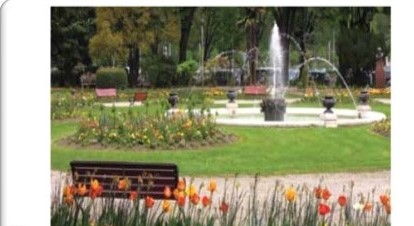 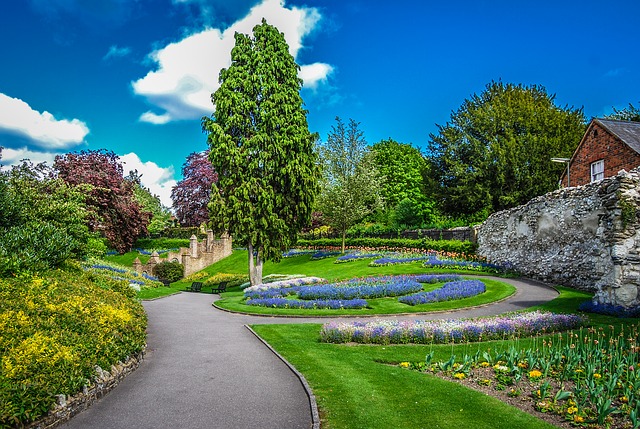 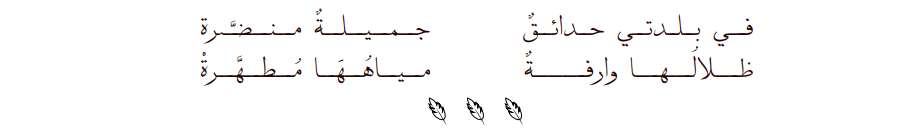 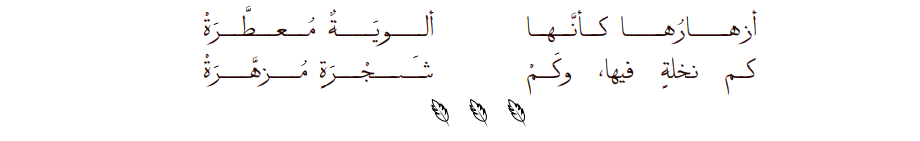 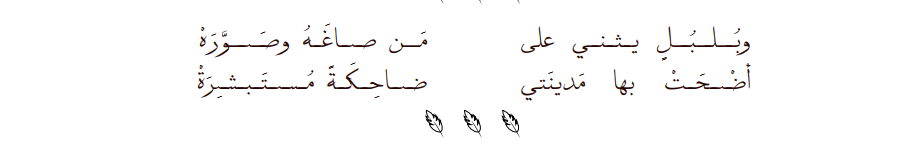 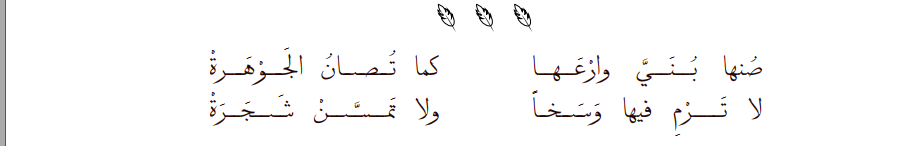 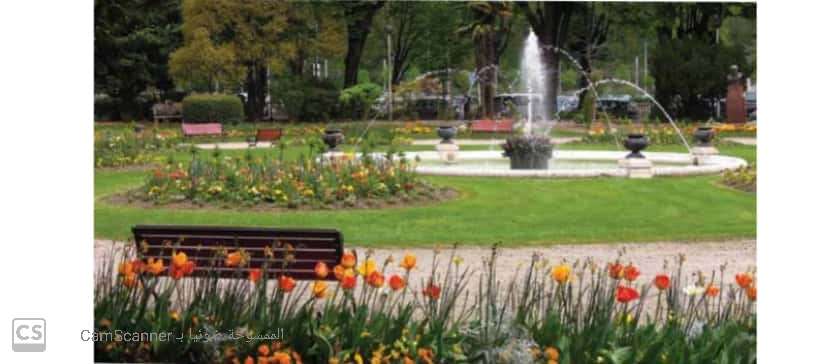 شرح المفردات الجديدة في النصّ :
مُنضّرة : خضراء 
مطهّرة  : ممتدة - نقيّة
 مستبشرة : مسرورة , فرحة 
يثني : يشكرُ
الفكرُ الفرعيّةُ في النصّ :
المقطع الأول : وصفُ ظلّ الأشجار والمياه ِ في الحديقة 
المقطع الثاني : وصفُ الأزهارِ 
المقطع الثالث : وصفُ الطيورِ الجميلةِ 
المقطع الرّابع : ضرورةُ المحافظةِ  على نظافةِ الحديقةِ